LLMs for Structured Data Extraction from Long Form Documents
Patrick Bjornstad
JPL / California Institute of Technology
4/18/24

© Copyright 2024, California Institute of Technology
Government sponsorship acknowledged.
Reviewed and determined not to contain CUI.
Overview
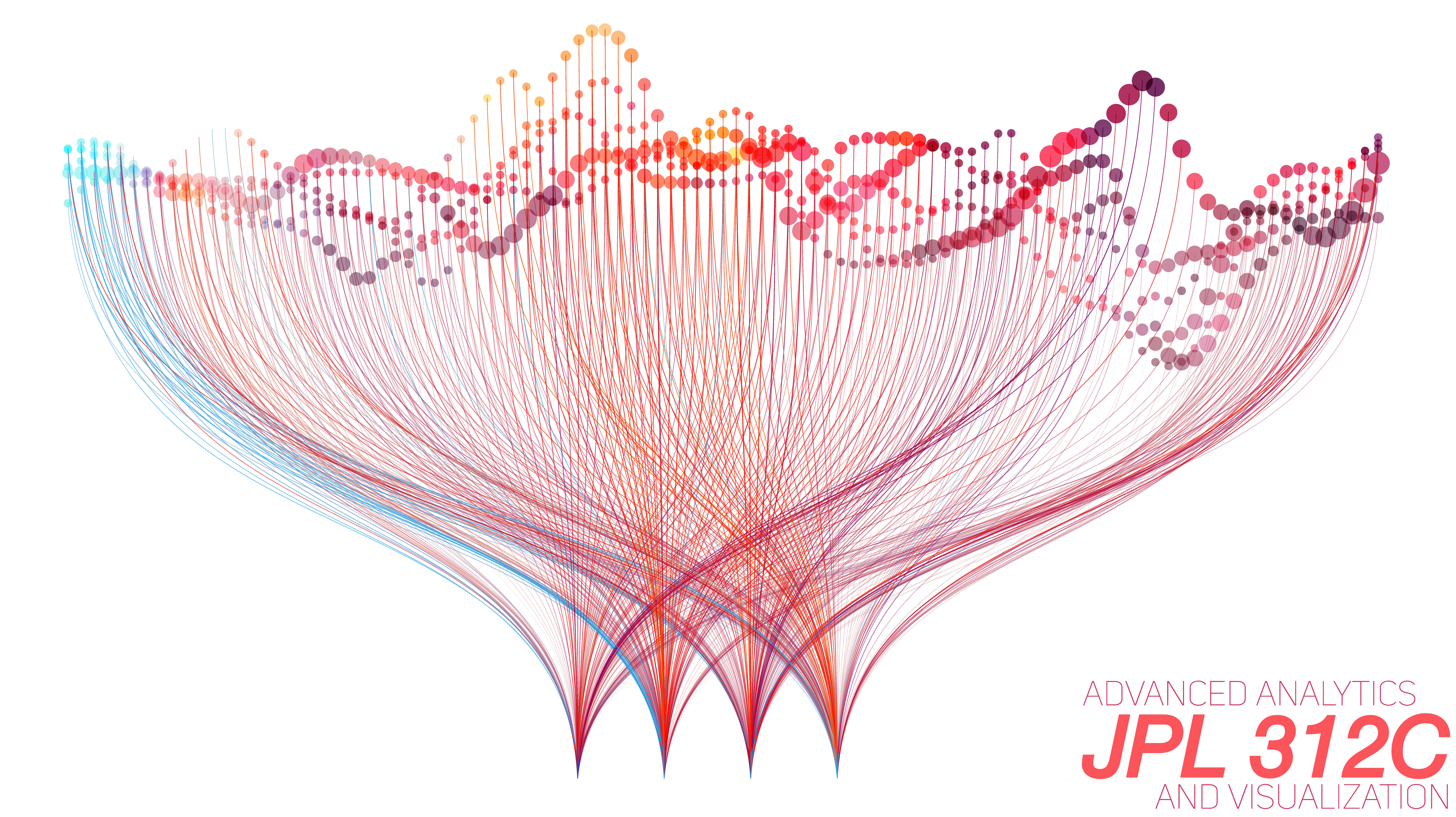 Why do we need structured data?
Case Study: NASA contract classification
Exploration of LLM capabilities
From classification to structured data extraction
Knowledge Graphs as a promising data structure
Summary and long term goals
2
4/18/24
Reviewed and determined not to contain CUI.
The Need for Structured Data Extraction
Aerospace projects are multidisciplinary, reliant on domain knowledge
Wealth of valuable information captured in long-form documents but unwieldy to access and consume due to unstructured format
Proprietary documents: proposals, internal project documentation, engineering practices, etc.
Public documents: journals/papers, textbooks, etc.
Current methods insufficient for integrating directly with models and tools
Bag-of-Words (BoW), Retrieval-Augmented-Generation (RAG)
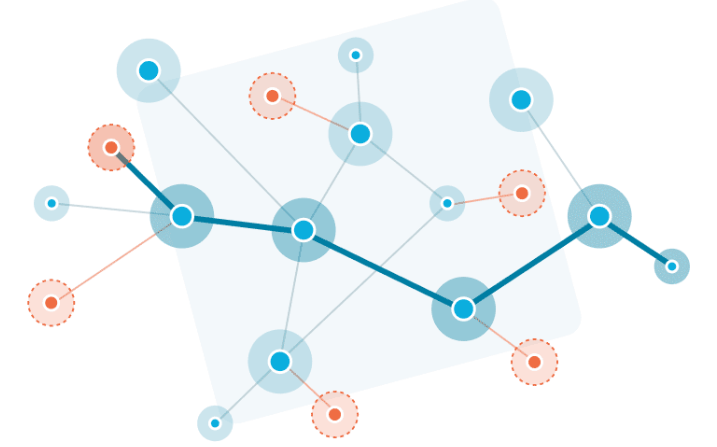 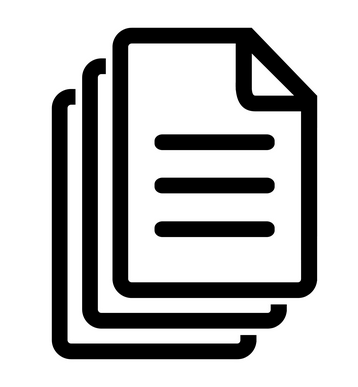 Queryable DB
*How?
Mathematical Models
Engineering Tools
Textual Information
Structured/Semi-Structured Format
3
4/18/24
Reviewed and determined not to contain CUI.
Case Study: Classifying NASA Contracts
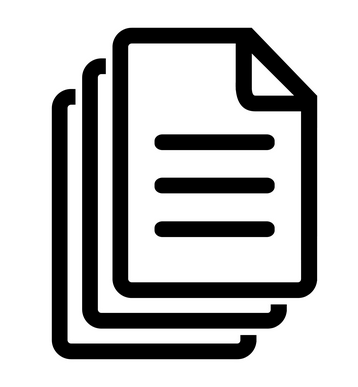 Dataset: active NASA work contracts written to commercial vendors 
23,000+ contracts with freeform textual descriptions, no labels
Goal: categorize according to JPL’s organizational structure
Where are commercialization trends having the most impact?
Tool: JPL internally deployed GPT-4 instance
Safe for proprietary data
LLM
“Classify this contract for me…”
NASA Contracts
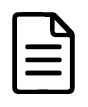 Predefined categories: JPL work divisions
Opportunity to explore “text processing” capabilities of LLMs
4
4/18/24
Reviewed and determined not to contain CUI.
[Speaker Notes: Make sure to relate back to main theme of presentation: this project gave us the opportunity to explore the “text processing” capabilities of language models

Could note here why BoW wasn’t super helpful  really large potential vocab size given technical nature + little to no training data]
Classification via GPT
GPT’s pretraining minimizes need for labeled data
Incorporating information from small set of labeled examples can improve performance
Key capabilities that enable classification:
Function calling – enforce a specific output schema in LLM response
Class descriptions + refinement – ”learn” from few-shot ground truth examples through prompts
LLM
Class Descriptions
LLM
Updated Descriptions
Output enforcement
{“class”: “Division 1”}
“Update with information from this example”
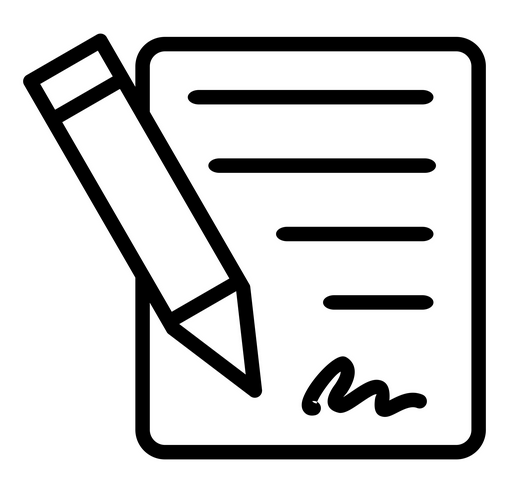 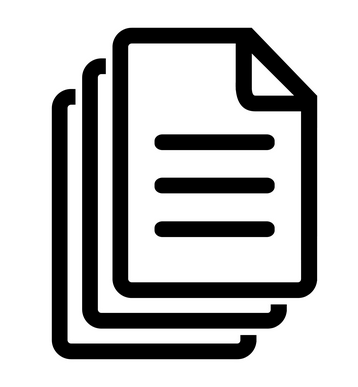 Contract + Label
“Classify to a category”
Unlabeled Contract
Repeat over “training” set
5
4/18/24
Reviewed and determined not to contain CUI.
[Speaker Notes: Note opportunity for RAG too, may be cheaper or more expensive than categories depending on average length of input text]
Classification via Text Embeddings
Alternative method: use LLM to produce text embedding vector
Encode “meaning” of the sentence as a high dimensional vector
Cheaper than text generation (at least for OpenAI API)
Use text embeddings as features in traditional classification model (e.g. SVM)
Requires sufficient training data
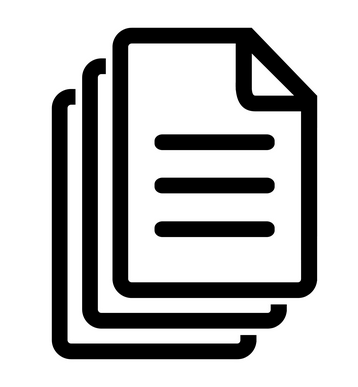 [0.1, -0.2, 0.5, …, -0.1]
Can be used to train a classifier if sufficient labels
LLM
[0.9, -0.6, 0.3, …, -0.2]
[0.2, -0.5, 0.9, …, -0.7]
Contracts
6
4/18/24
Reviewed and determined not to contain CUI.
Results and Lessons Learned
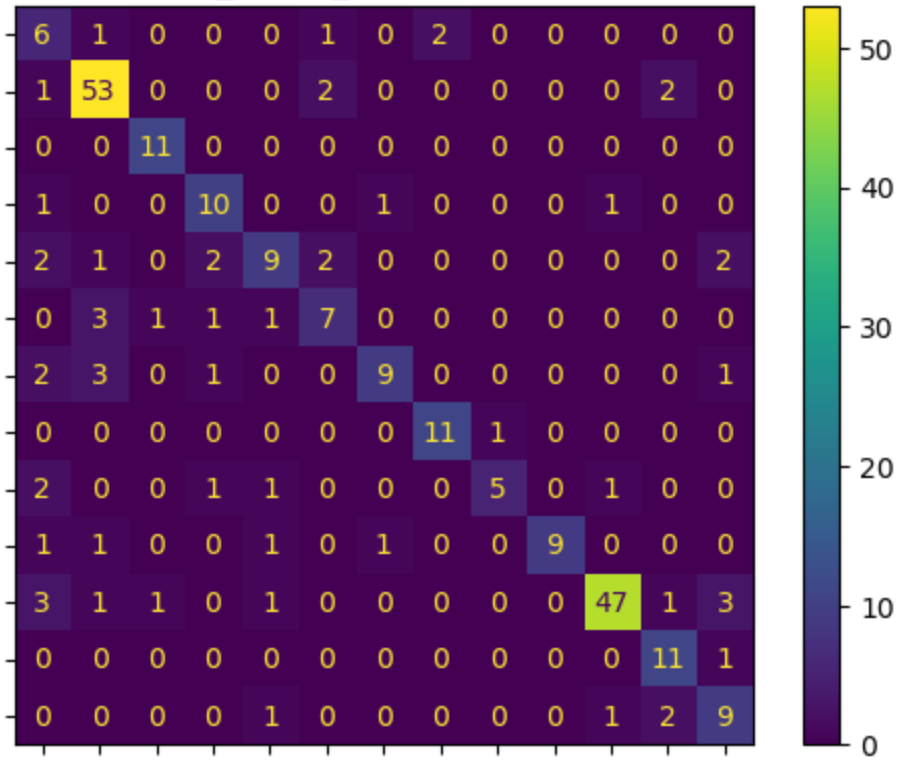 GPT function calling promising for enforcing data structures
Potential for extraction of more complex formats
Text embeddings useful as a general purpose way to encode text for statistical models
True JPL Division
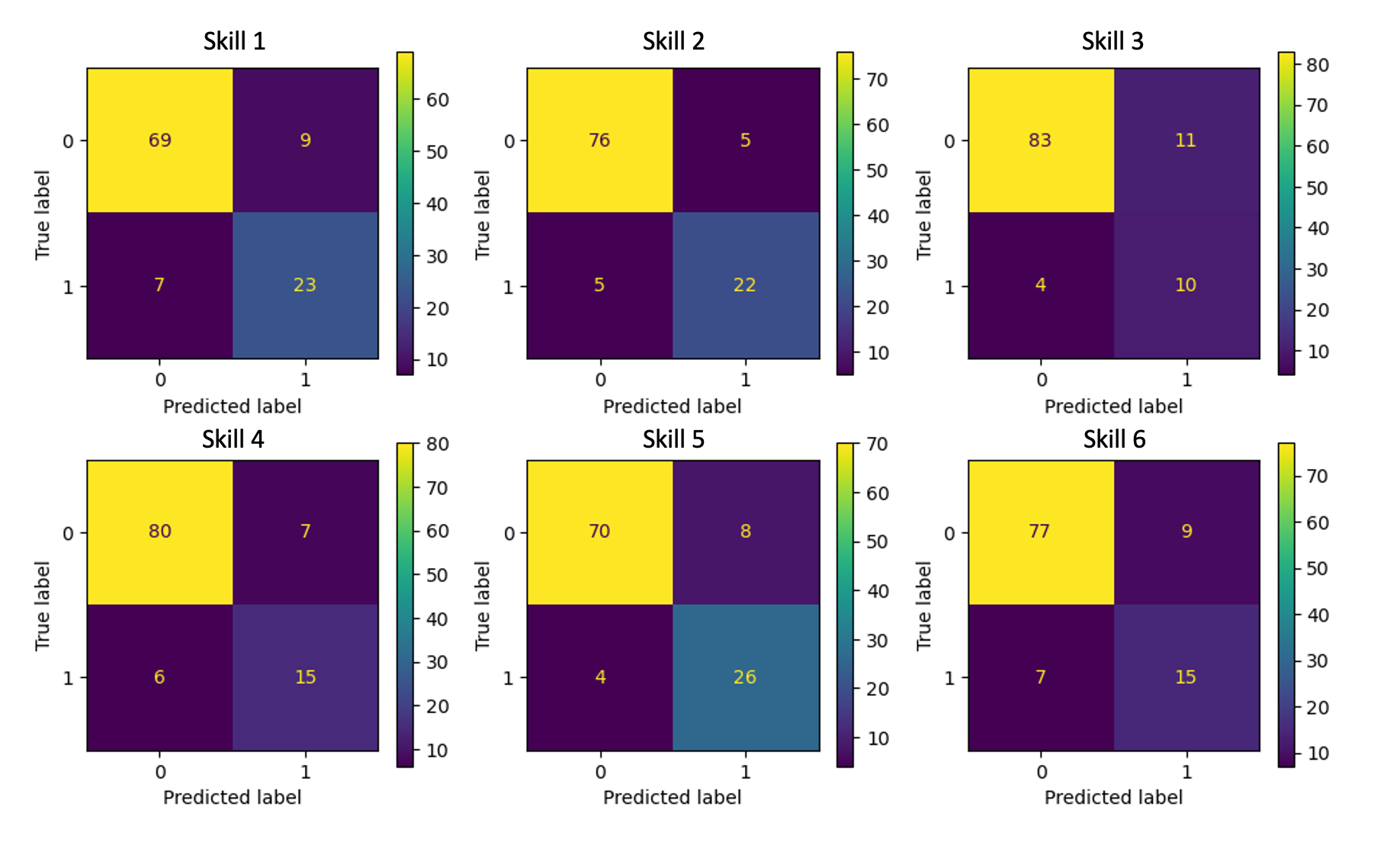 Predicted JPL Division
GPT function calling classification for main work divisions
Text embedding “multilabel” classification for skillset tags
7
4/18/24
Reviewed and determined not to contain CUI.
Scaling to General Purpose Text Extraction
Embeddings can be an effective solution for simple cases (e.g. RAG document search)
Disadvantage: tend to represent the “average” of the input
GPT function calling presents opportunity for more complex data structures
Read a document and extract information to our specifications
Tabular or graphical formats can capture relationships amongst elements of text
{
“instrument”: “Inst 1”, “num_units”: 1, “mass”: 25
}
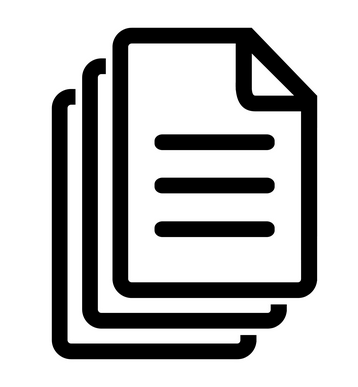 LLM
Documents
{“instrument”: str, “num_units”: int, “mass”: float}
JSON Specs
8
4/18/24
Reviewed and determined not to contain CUI.
Knowledge Graphs + LLMs
Unifying Large Language Models and Knowledge Graphs: A Roadmap
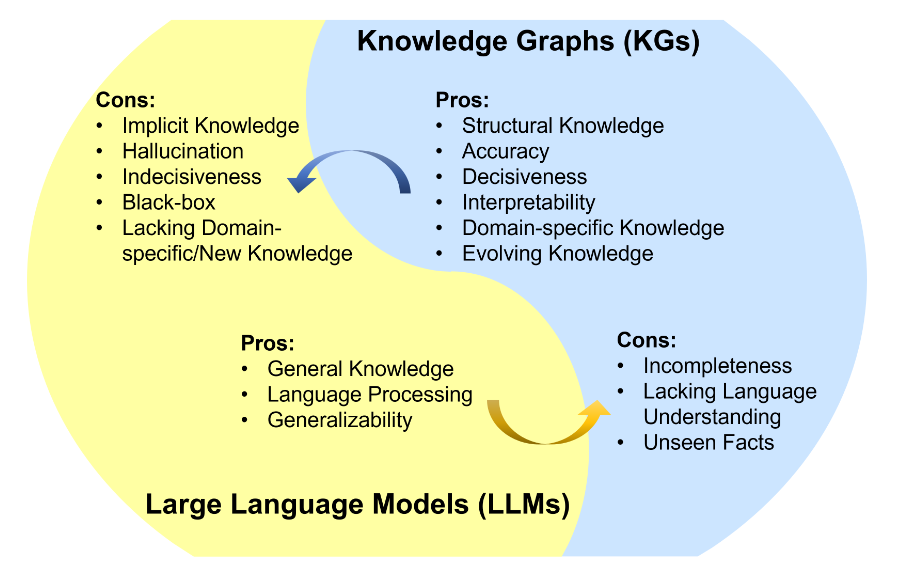 Knowledge Graph: graphical structure connecting textual entities (nodes) using relationships (edges)
E.g. ”Mars isDestinationOf MSL”
Potential LLM use cases:
Generate KG vocabulary (set of choices for entities/relationships)
Generate semantic triples (graph structure)
{“subject”: str, “predicate”: str, “object”: str}
Why are knowledge graphs useful?
Query-able knowledge (graph database)
Integration with modeling languages
Graph embeddings (rich vector representations for statistical models)
LLMs are adept at understanding the semantics of language but *not* the factual structure of the world
KGs represent the factual structure of the world but *rely* on understanding the semantics of language
9
4/18/24
Reviewed and determined not to contain CUI.
Example: Wikipedia  Science Objective KG
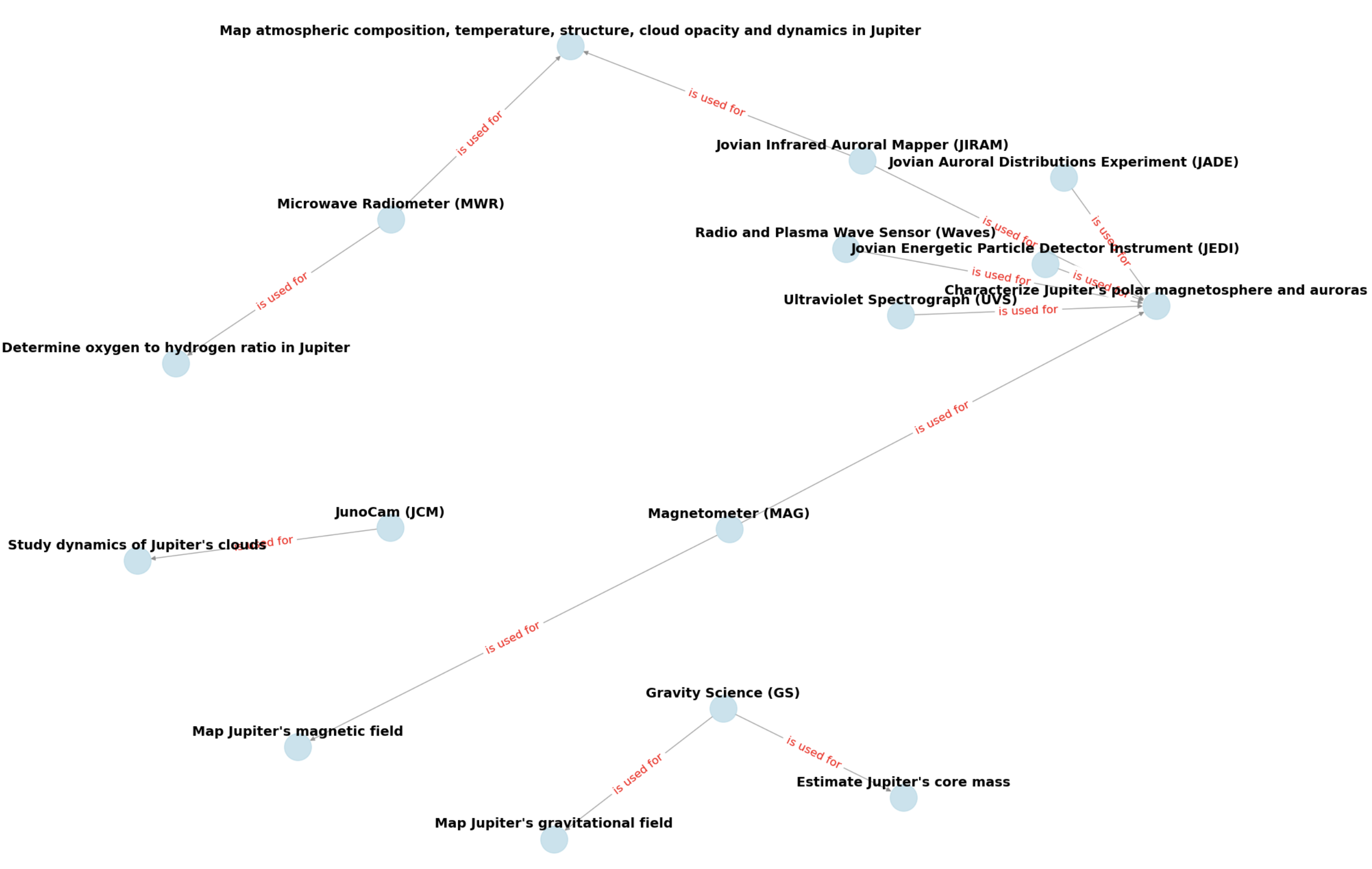 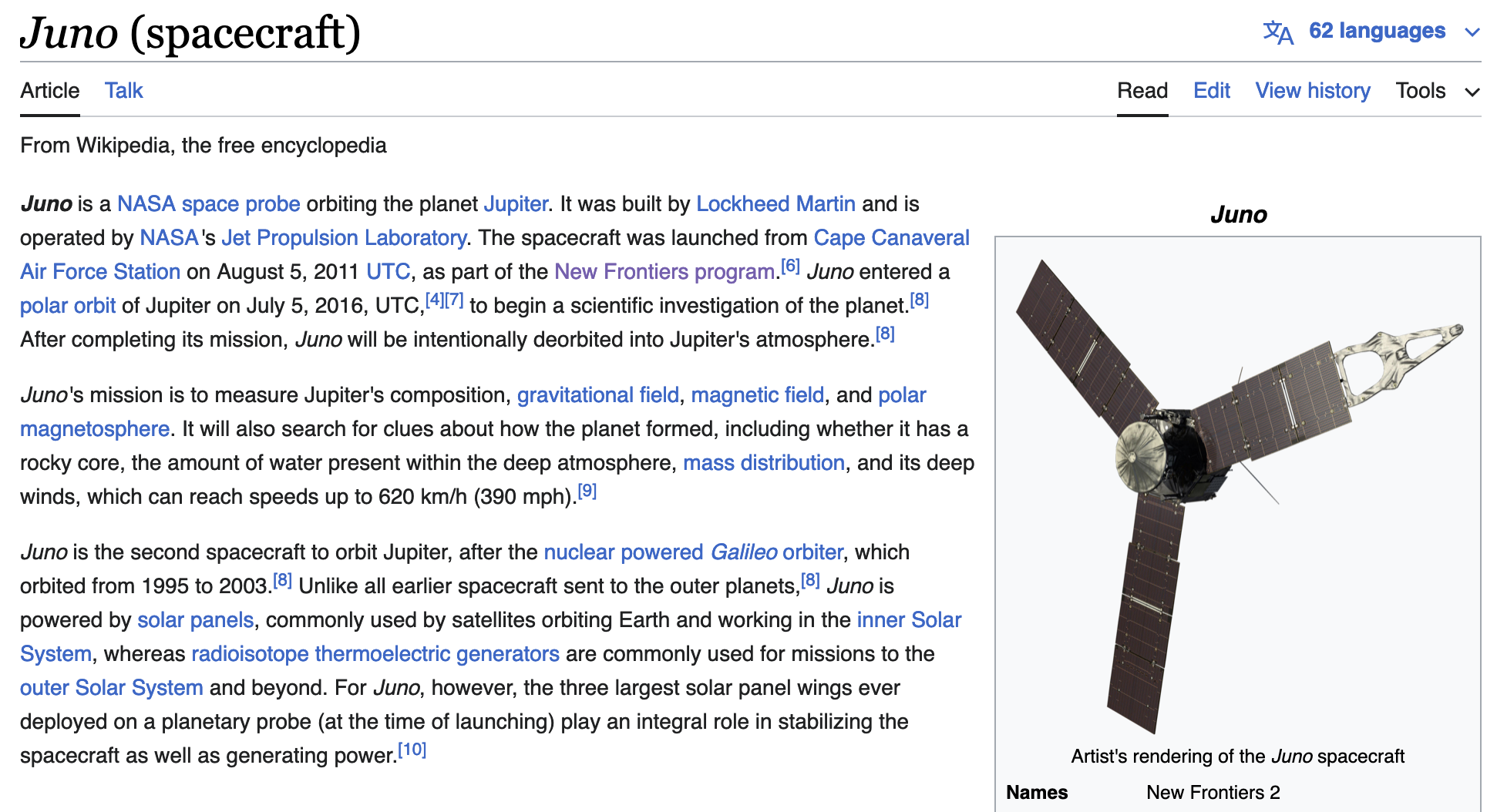 Prompt: “Transform the provided passage into a knowledge graph using semantic triples…”
10
4/18/24
Reviewed and determined not to contain CUI.
Result Validation
Need for validation of LLM produced graphs
Ontology reasoning engines: check consistency of graph with predefined rules + vocabulary
Human in the loop: ensure entity-relationship-entity triple makes sense and is useful
Large efficiency improvement over manual graph creation
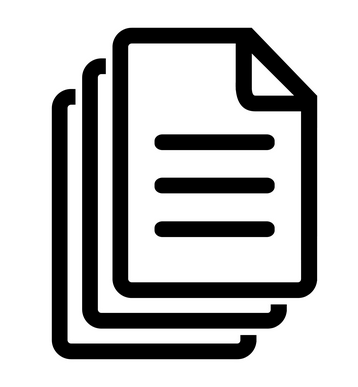 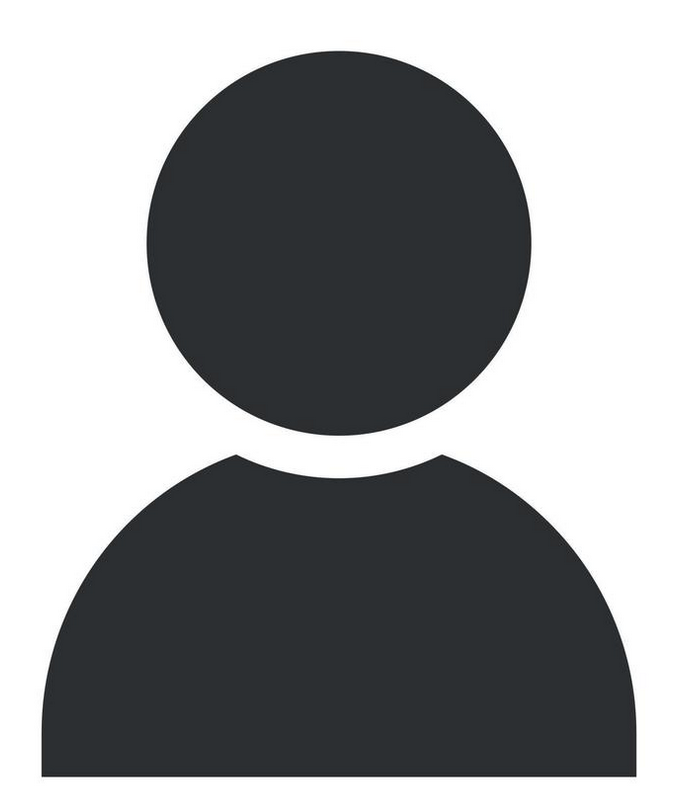 LLM
Graph Vocab/Triples
Documents
(optional) supply few-shot information to improve performance
Validated Graphs
Graph DB
11
4/18/24
Reviewed and determined not to contain CUI.
Summary & Looking Ahead
Structured Knowledge Base
Data as “information”, not just numbers
LLMs unlock huge volumes of text data
Graph data structure arbitrarily flexible
Structured + accessible knowledge base enables wide range of applications
Both humans and models can interface with a KG
Open source language models
Fine-tuning
Customizability
Cost efficiency, data security
Queries
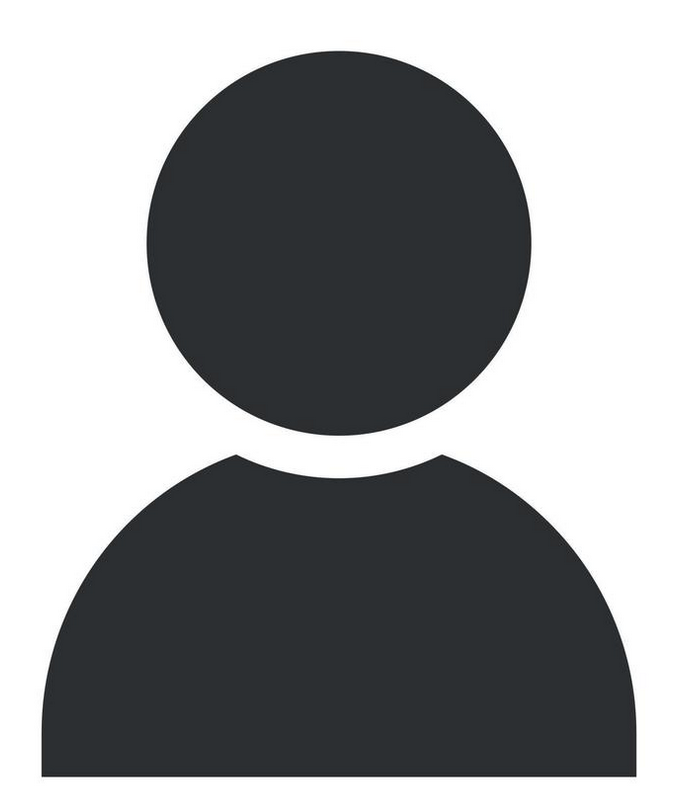 Model-Based Engineering Tools
“What are the science requirements for the ‘FOO’ instrument?
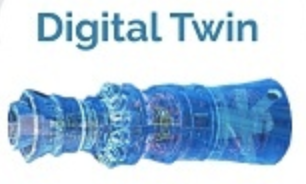 FOO Instrument Model
Graph/Entity Embeddings
FOO = [0.1, …, 0.3]
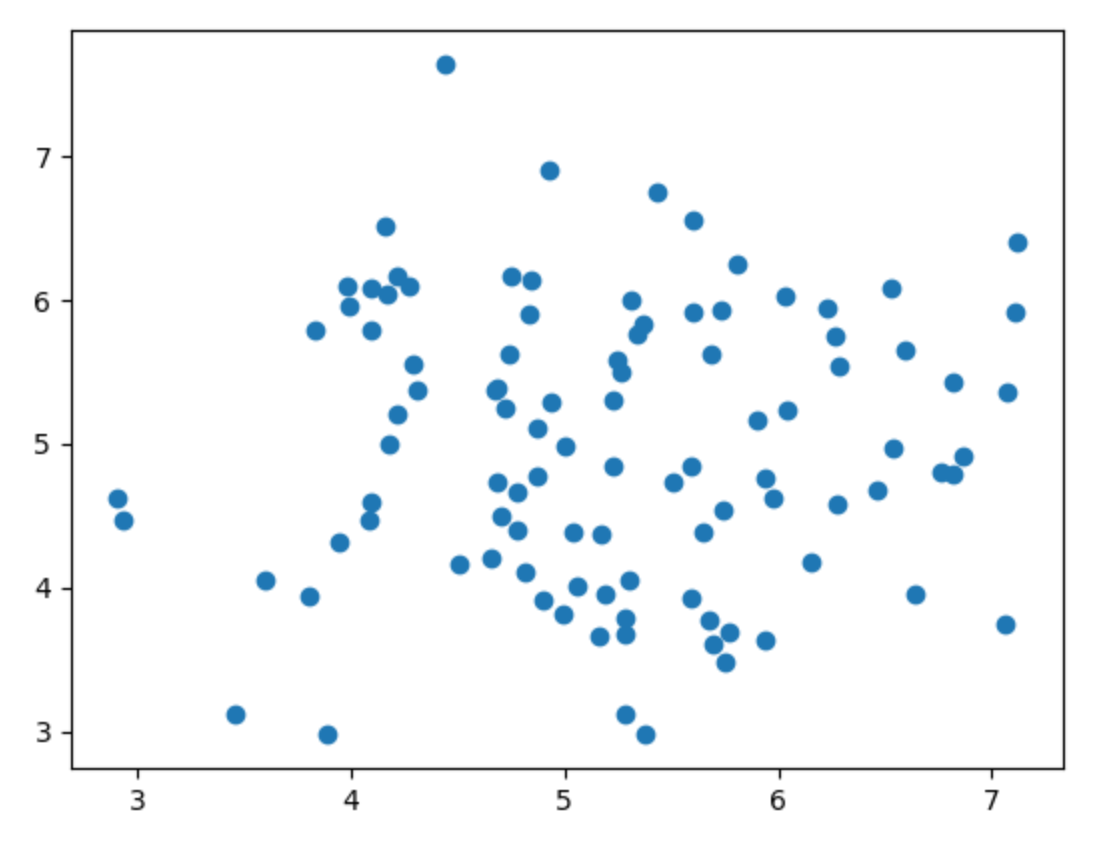 Statistical Models
12
4/18/24
Reviewed and determined not to contain CUI.
13
4/18/24
Reviewed and determined not to contain CUI.